American Foundation for Suicide Prevention
https://afsp.org/our-work/education/talk-saves-lives-introduction-suicide-prevention/
Warning Signs & Risk Factors
TALK
If a person talks about:
Being a burden to others
Feeling trapped
Experiencing unbearable pain
Having no reason to live
Killing themselves
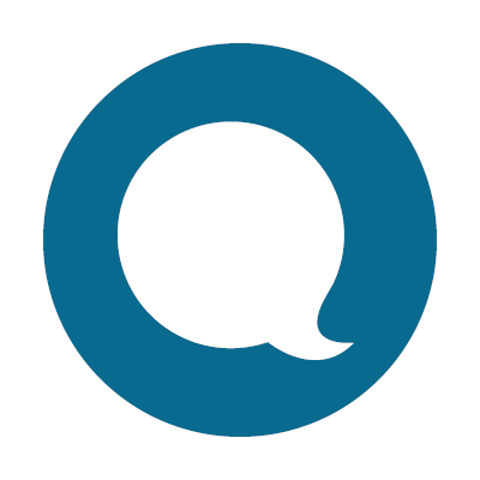 Warning Signs & Risk Factors
BEHAVIOR
Specific things to look for:
Increased use of alcohol or drugs
Searching for ways to kill themselves
Acting recklessly
Withdrawing from activities
Isolating from family and friends
Telling people goodbye
Giving away possessions
Aggression
Warning Signs & Risk Factors
MOOD
People who display the following moods:
Depression
Loss of interest
Rage
Irritability
Humiliation
Anxiety
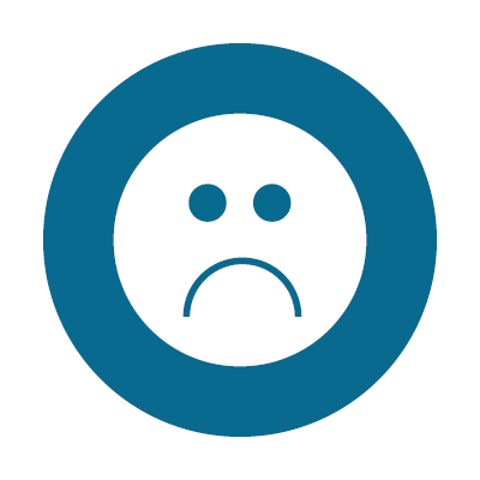 Suicide Statistics
10th leading cause of death in the United States
Each year 42, 773 Americans die by suicide
For every suicide that is completed, there are 25 attempts
Men die by suicide 3.5 times more than women
On average there are 117 suicides per day
White males accounted for 7/10 suicides in 2014
Firearms account for almost 50 percent of all suicides
Alabama Statistics
Alabama is the 24th out of 50 for suicide death   
715 deaths by suicide	 
2nd leading cause of death for ages 10-14
2nd leading cause of death for ages 25-34
3rd leading cause of death for ages 15-24
About 2x as many people die by suicide in Alabama annually than by homicide.
On average, one person dies by suicide every 12 hours in the state.
Suicide is the 11th leading cause of death overall in Alabama.
National Suicide Prevention Lifeline
1-800-273-TALK
CRISIS TEXT LINE
Text START to 741-741
Know How to Help
https://www.youtube.com/watch?v=S2Wo73Rlbg4